Readout 28.07.16
Side view
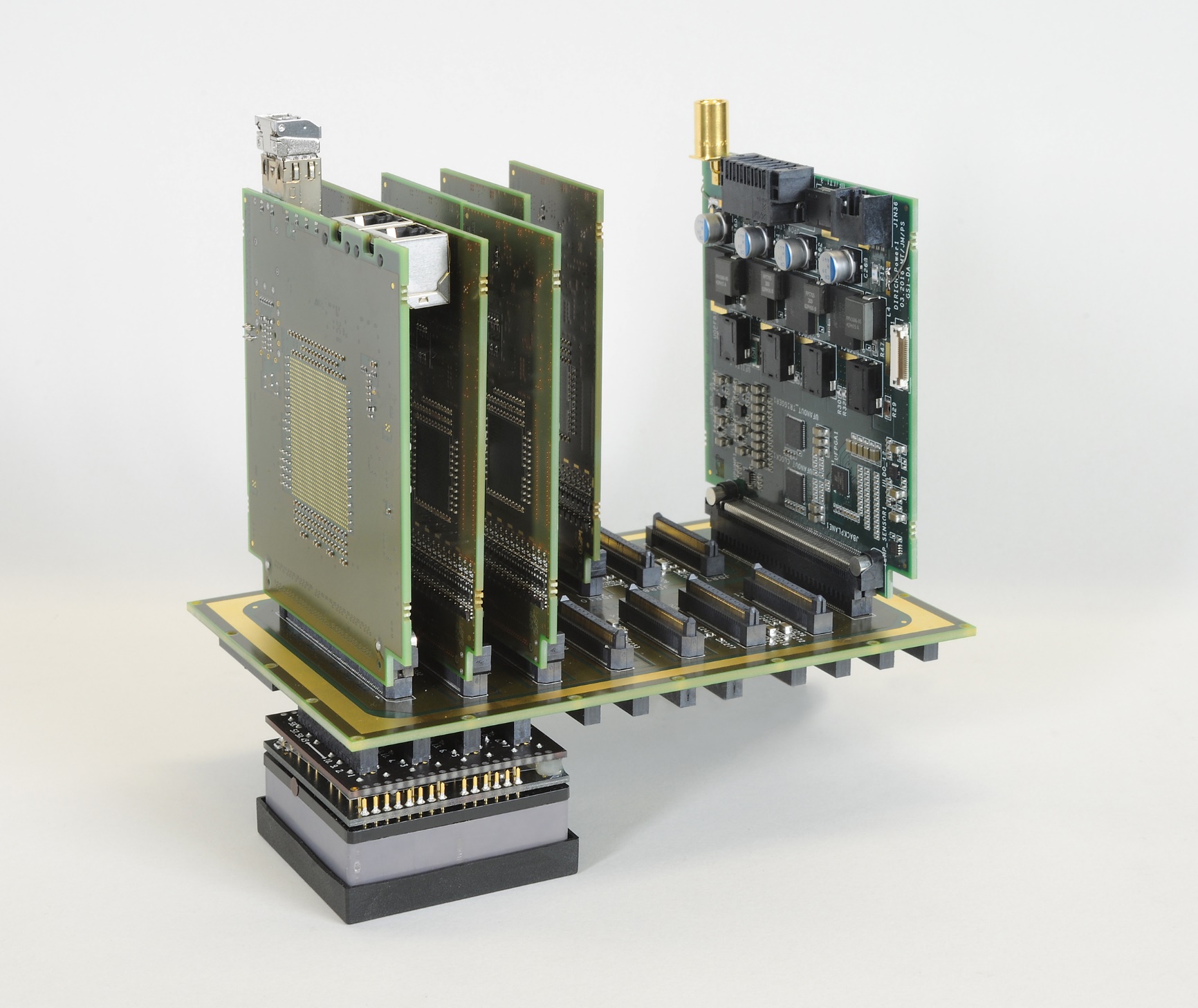 DiRICH
HV & LV
supply
Concentrator
Backplane
MAPMT
Readout 28.07.16
Rear side view
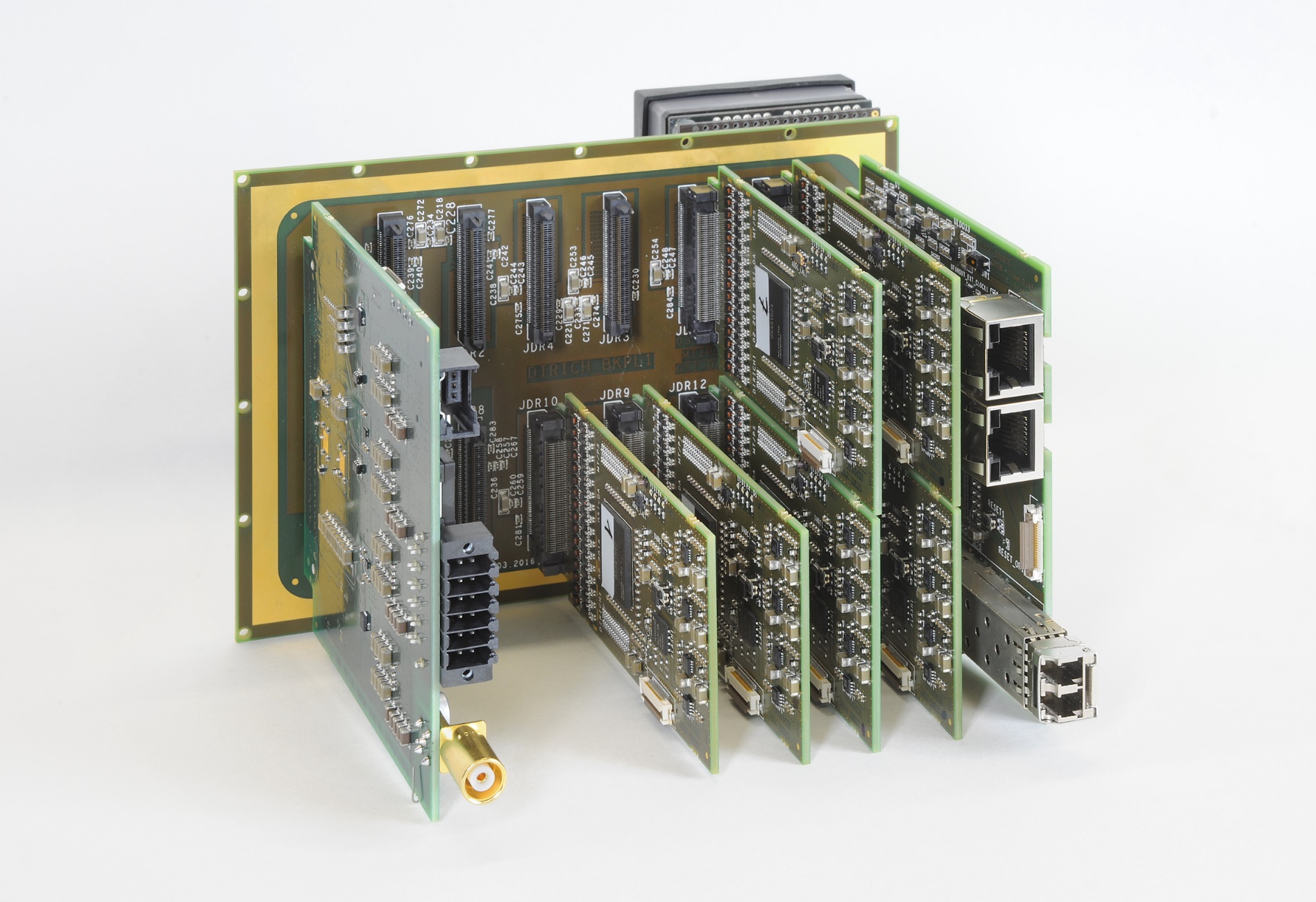 MAPMT
Backplane
Concentrator
HV & LV
supply
DiRICH
Readout 28.07.16
Front (MAPMT) side view
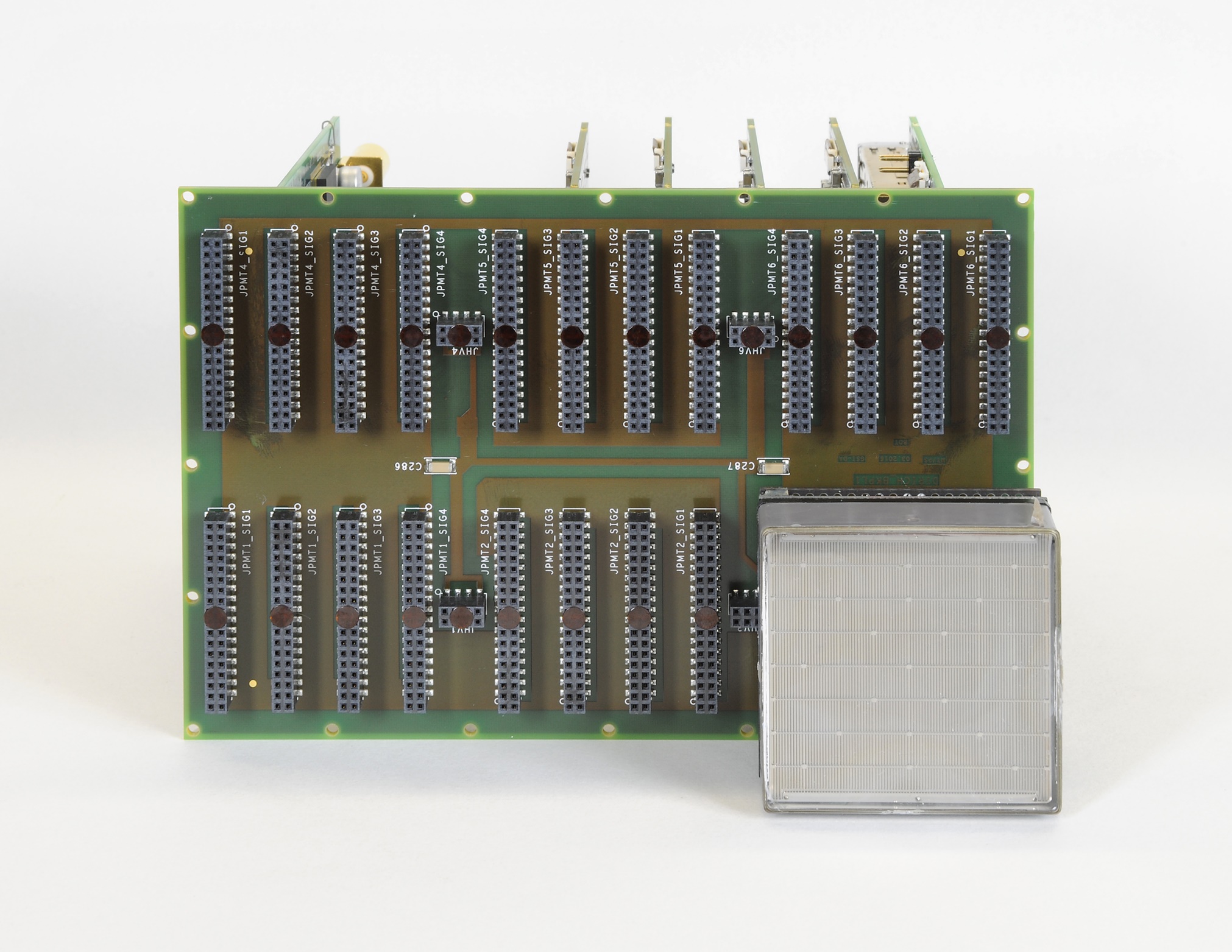 DiRICH
HV & LV
supply
Concentrator
MAPMT
Backplane
Readout 28.07.16
Power supply & TRB connectivity
HV & LV  supply
Concentrator
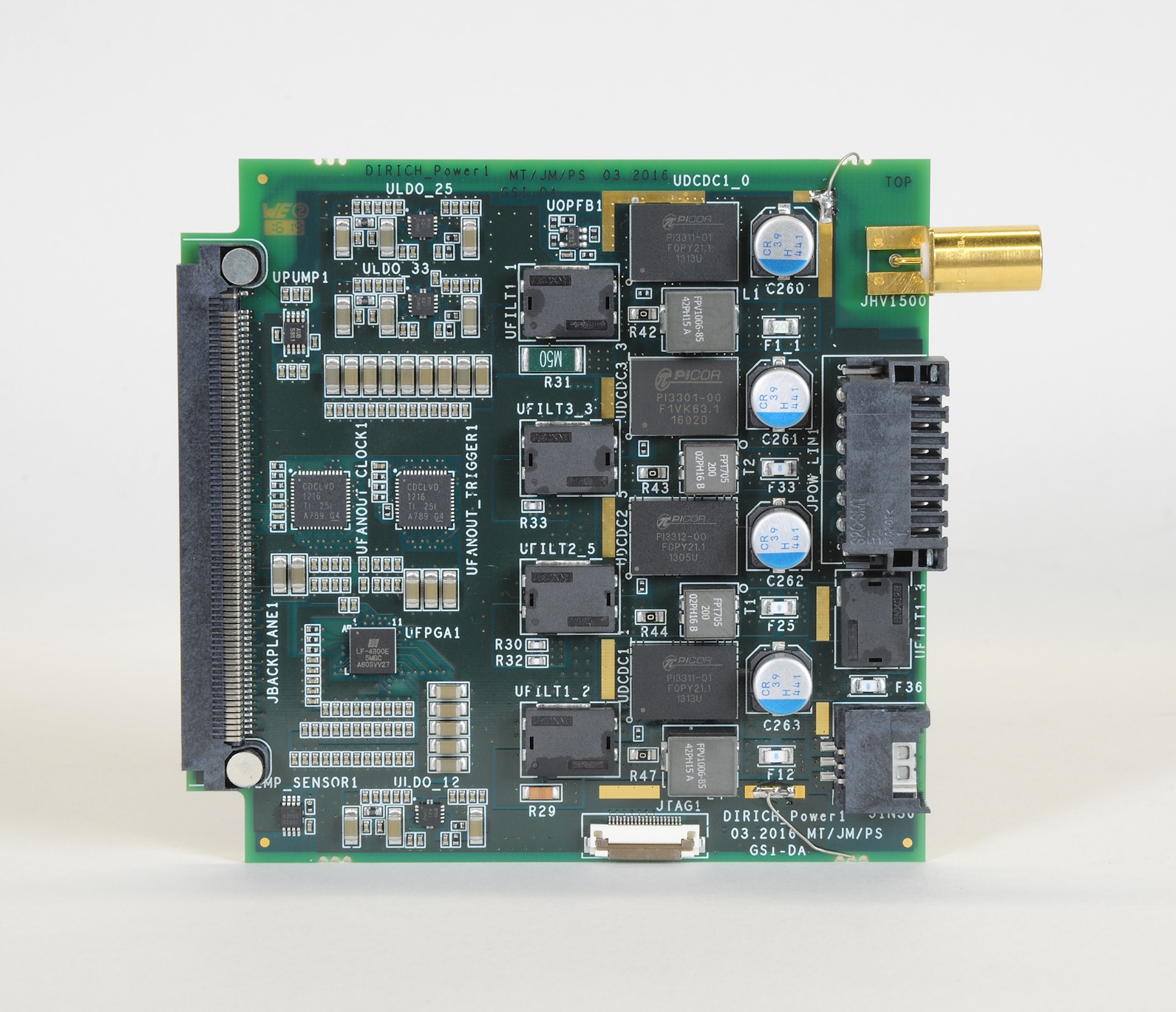 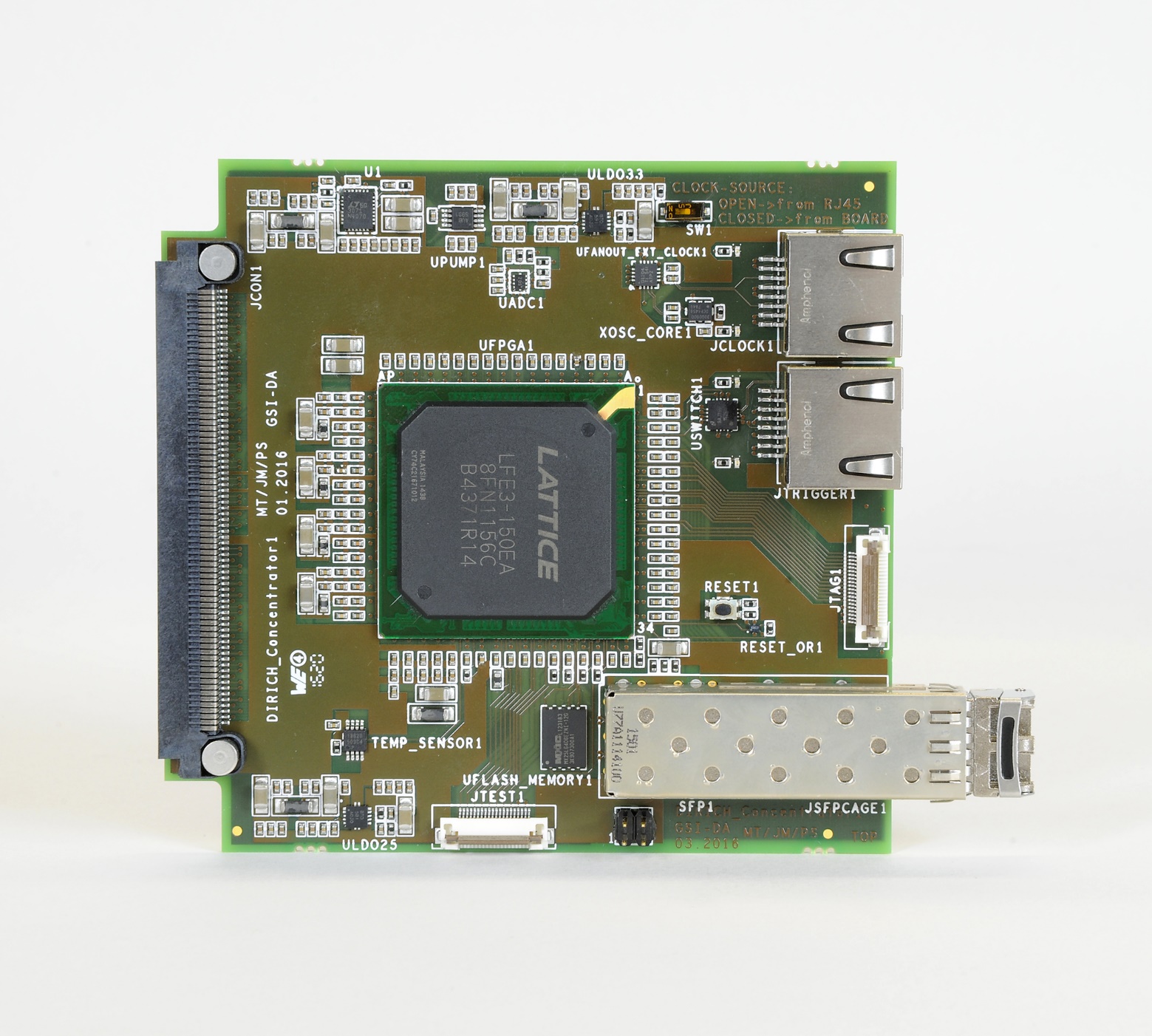 Readout 28.07.16
DiRICH front end (32 channels)
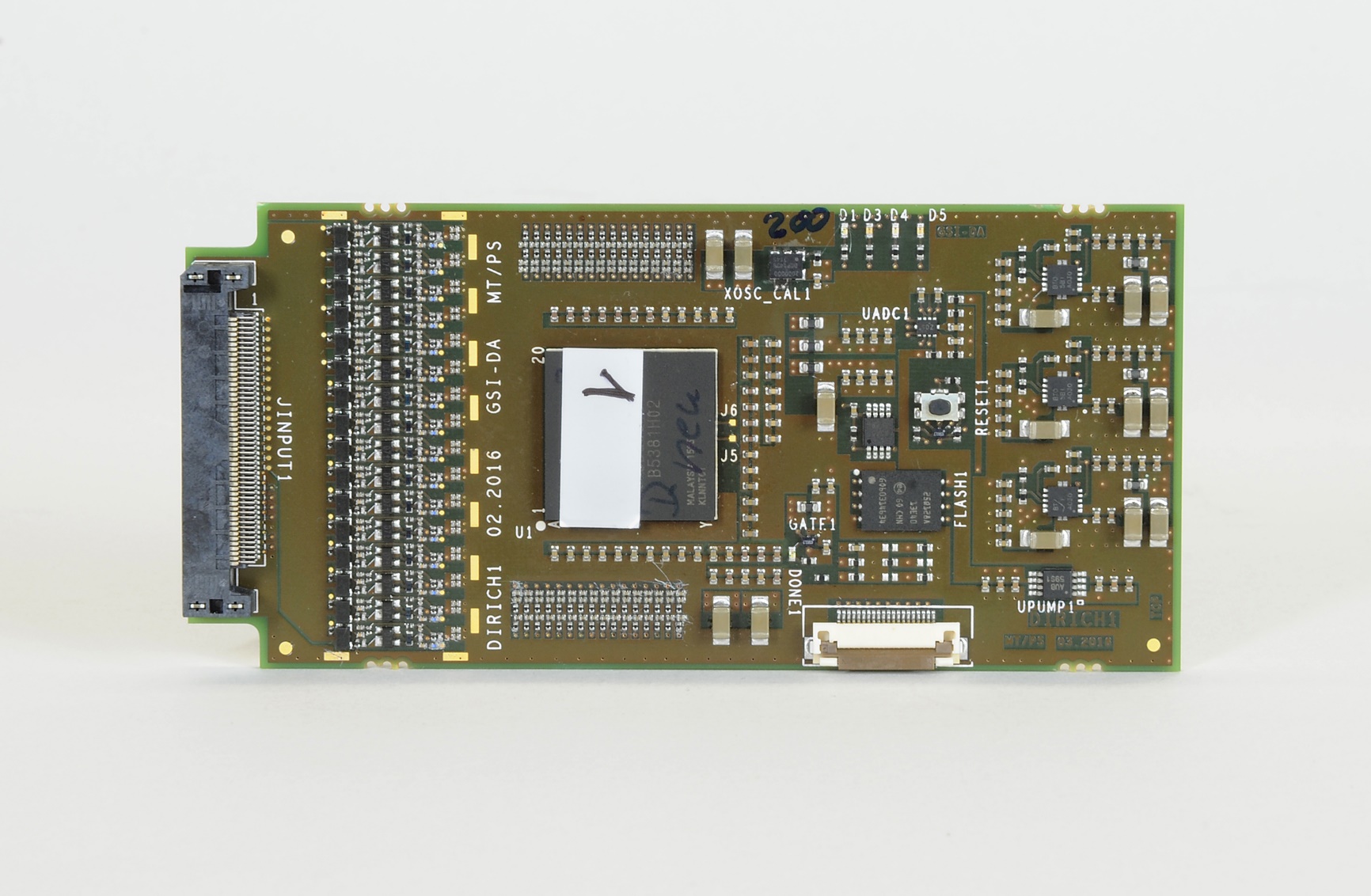 Readout 28.07.16
Mounting support structure
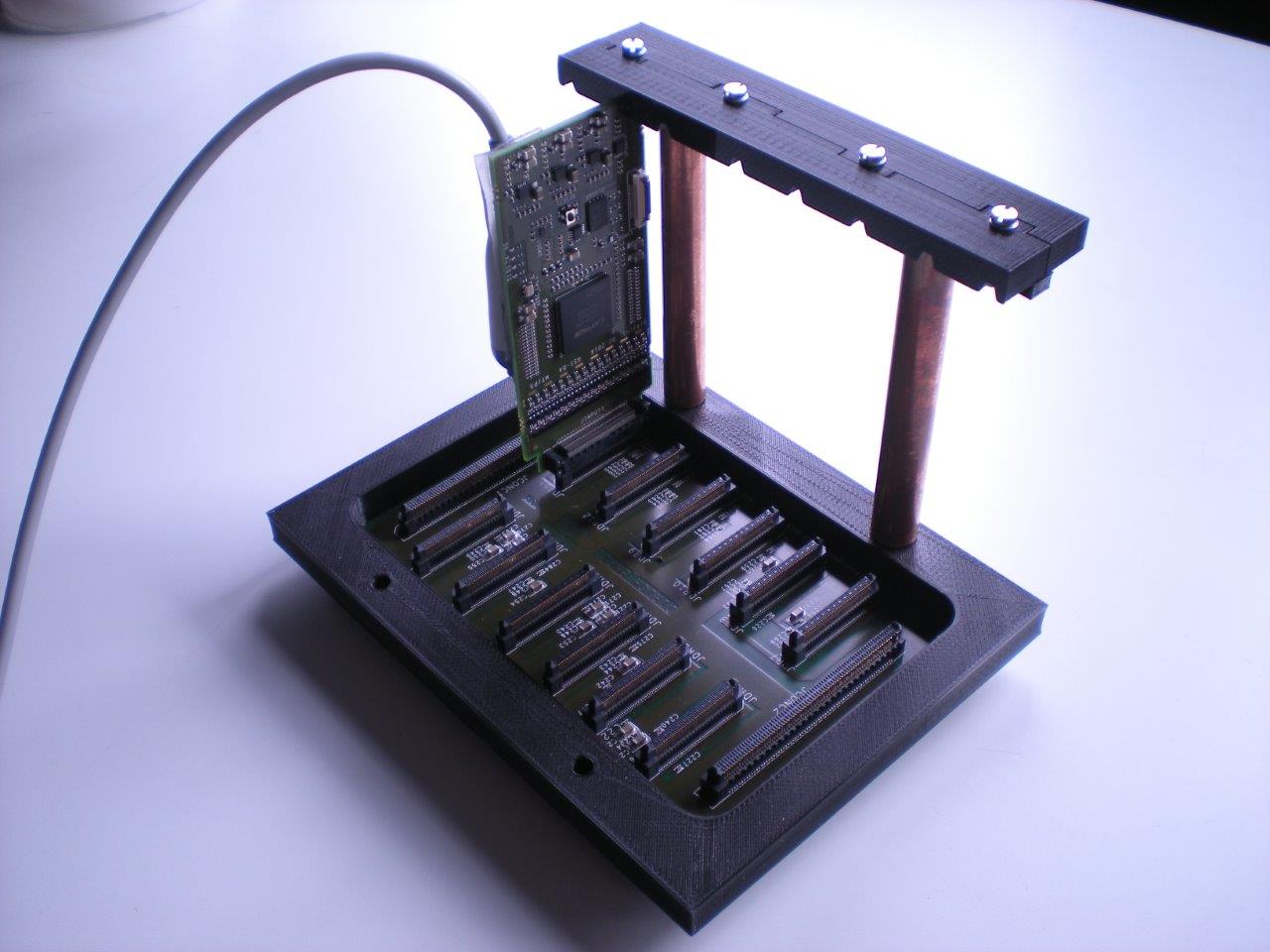 Readout 28.07.16
Mounting support structure
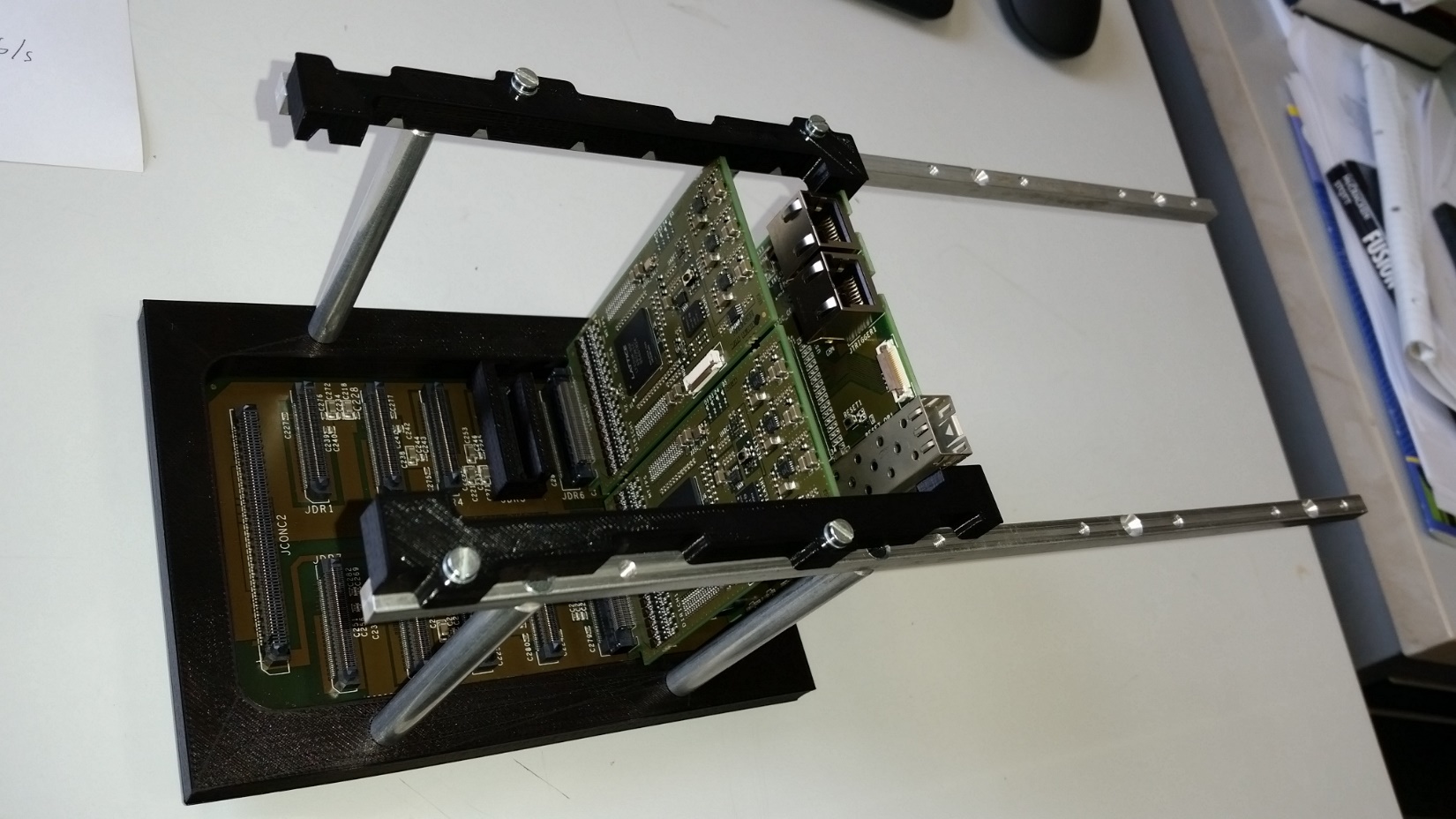